Business Department
Curriculum Review 2013
Elective Offerings
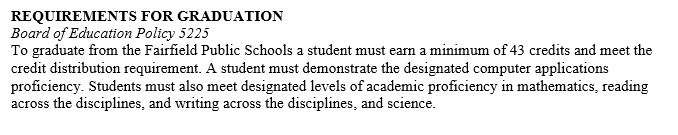 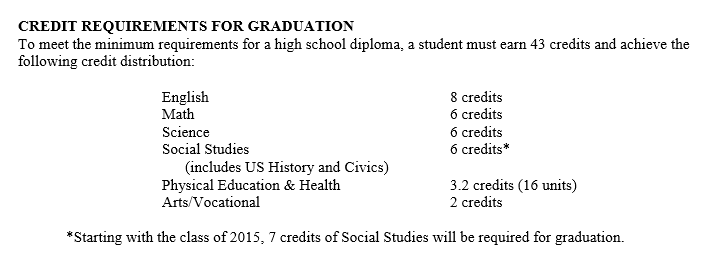 2
3
Characteristics of an Elective Program
The Business program, as an elective, is part of very competitive free market.
Our courses attract a wide range of students with different backgrounds and interests.
As a result, we have designed courses that meet the needs of a variety of students.
4
Growth in Enrollment
5
Why this increase?
Increased consistency between courses, leading to career paths.
Focus on real-world skills and concepts while allowing students to apply the curriculum to their own ideas using hands-on projects and simulations.
Create a competitive atmosphere and involve the community!
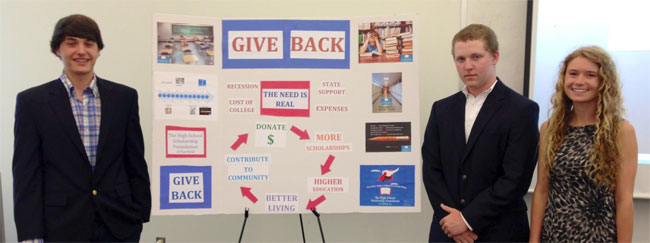 6
[Speaker Notes: Create a solid foundation and smooth transitions while avoiding unnecessary overlap]
Strengths of our Program
Our Business Students
Consistently demonstrate 21st century skill sets such as creativity, innovation, problem-solving, collaboration and perseverance.
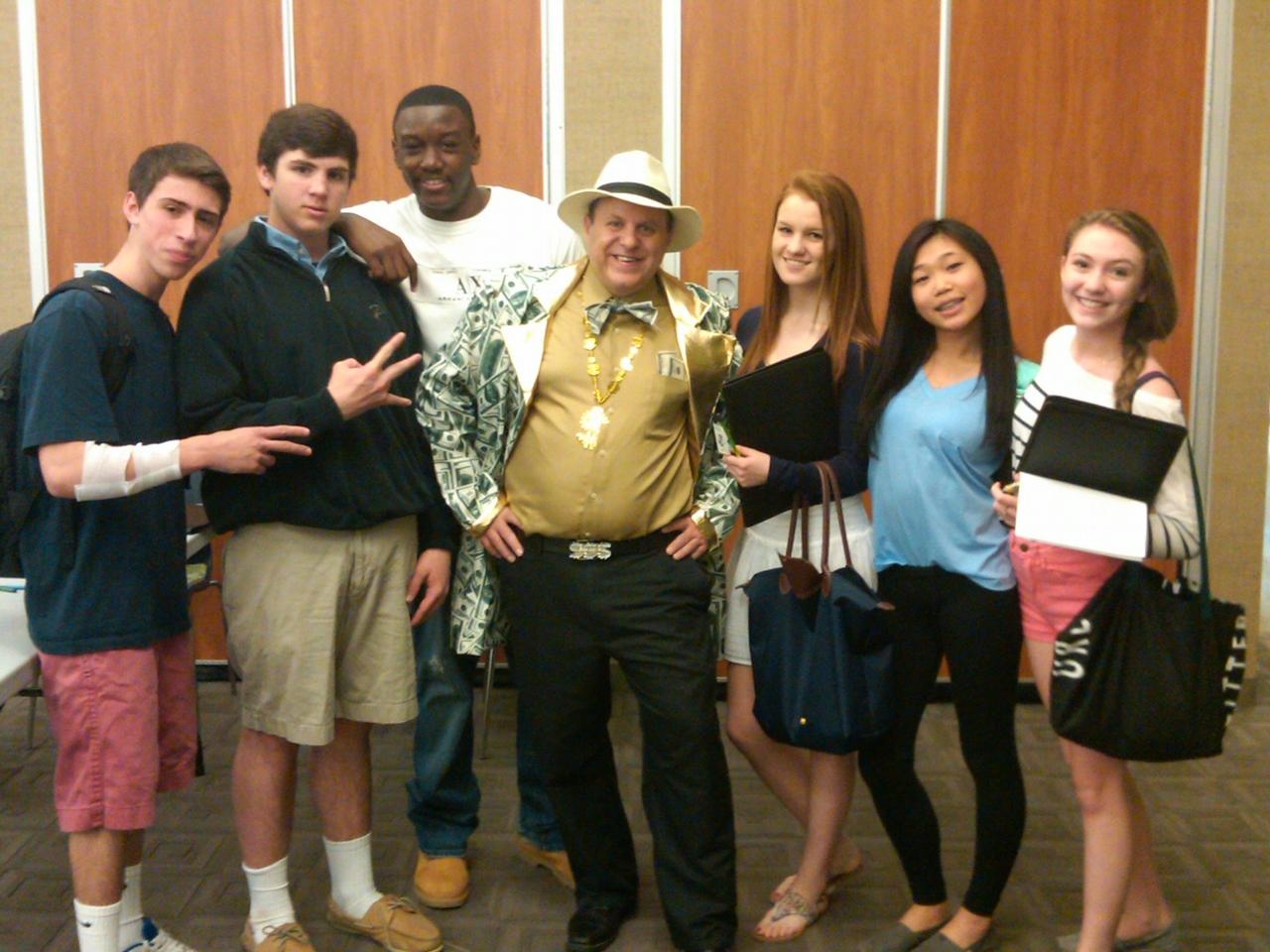 8
Our Business Students
Are provided with a platform to find their niche.
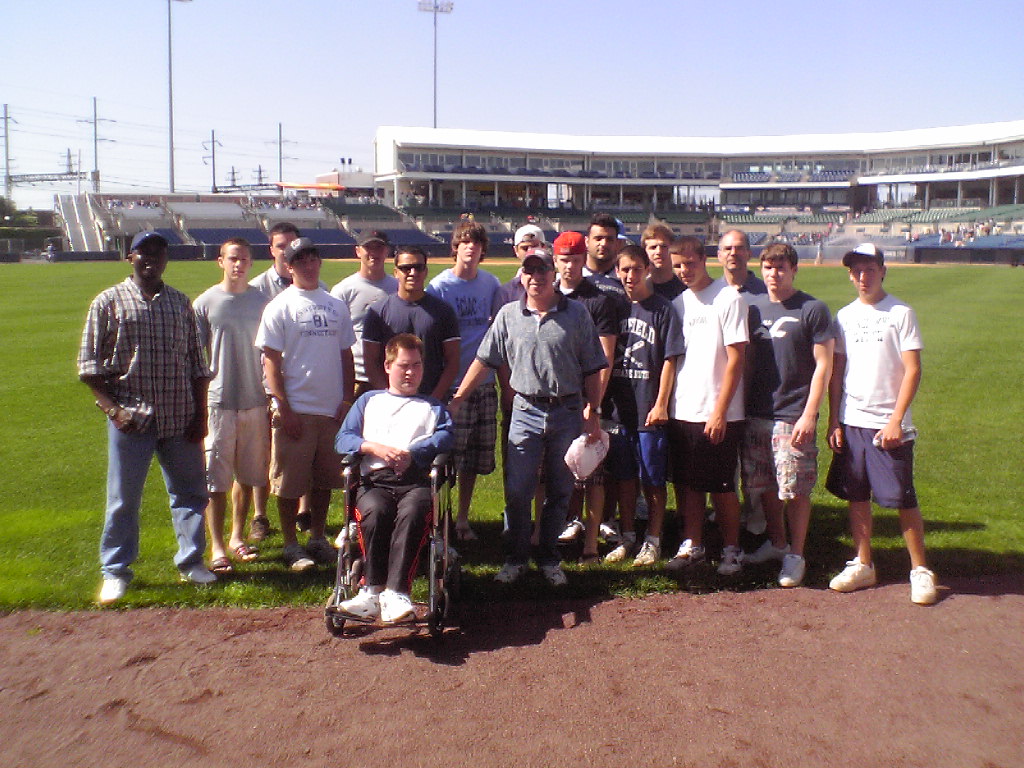 9
Our Business Students
Are shown the real-world application of what they are learning in their core classes.
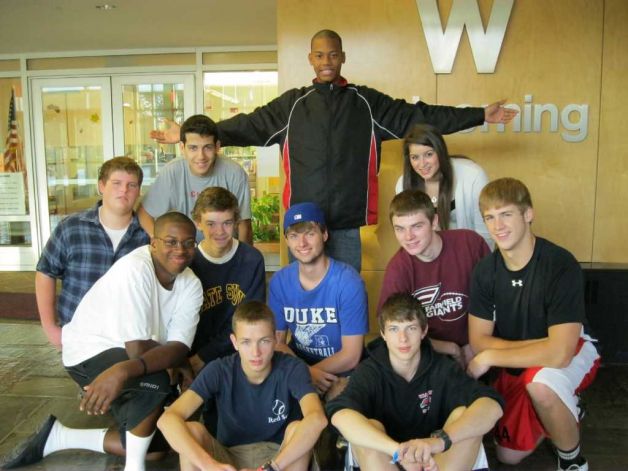 10
Our Business Students
Are constantly challenged to become more effective communicators.
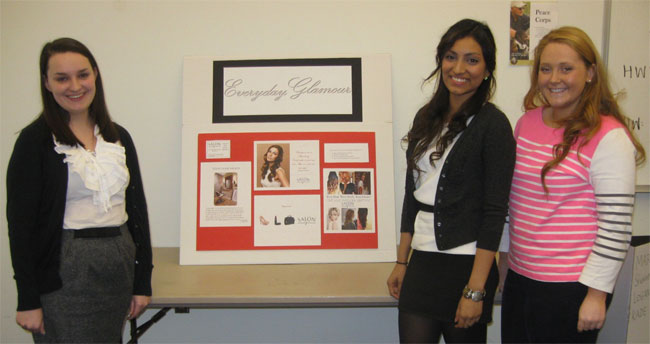 11
[Speaker Notes: In the world we live in, there is more competition for people’s attention and less time to grab it]
Testimonials
Ms. Nina Carter
FLHS Graduate - Class of 2012 
Psychology/Marketing Major – Marymount Manhattan College
Intern: Divalysscious Moms Event Planning
Mr. Rod Morton
Parent of FWHS Student
CEO: Rod Morton Creative and college professor
Volunteer: Curriculum Focus Groups & FLHS Advertising Class
Mr. David Downie
Associate Professor of Politics- Yale University
Parent of Four-Year FLHS Business Student
Son has continued to serve on the Board of Trustees for  Fairfield Scholarship Foundation after completing the Fairfield Advertising Competition
12
Revisions to Curriculum
13
Revisions to Curriculum
Revisions were made in
Wording and Formatting
Unit order, length and/or sequence
All curriculum aligns with State and National Business Standards and 21st Century Skills
14
Process used
15
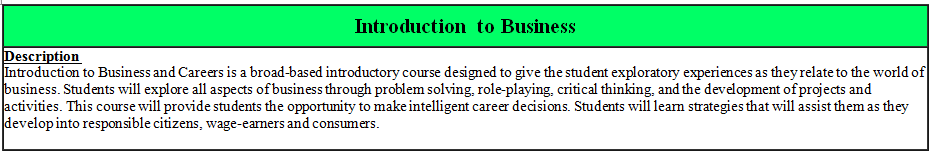 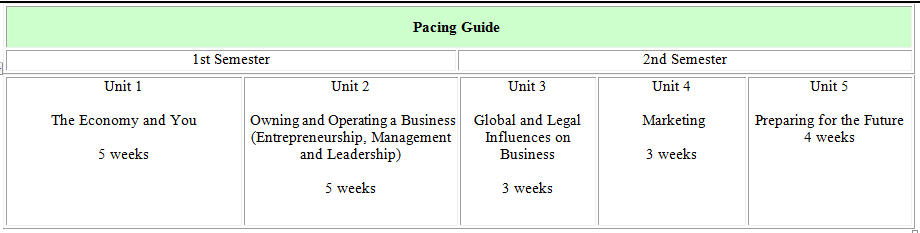 Business Presentations & Public Speaking Skills
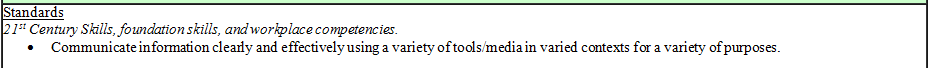 16
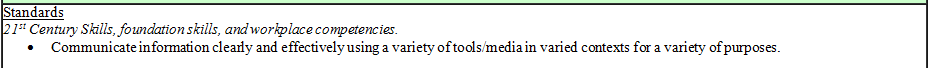 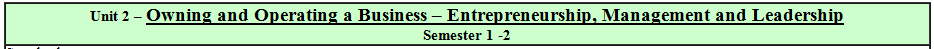 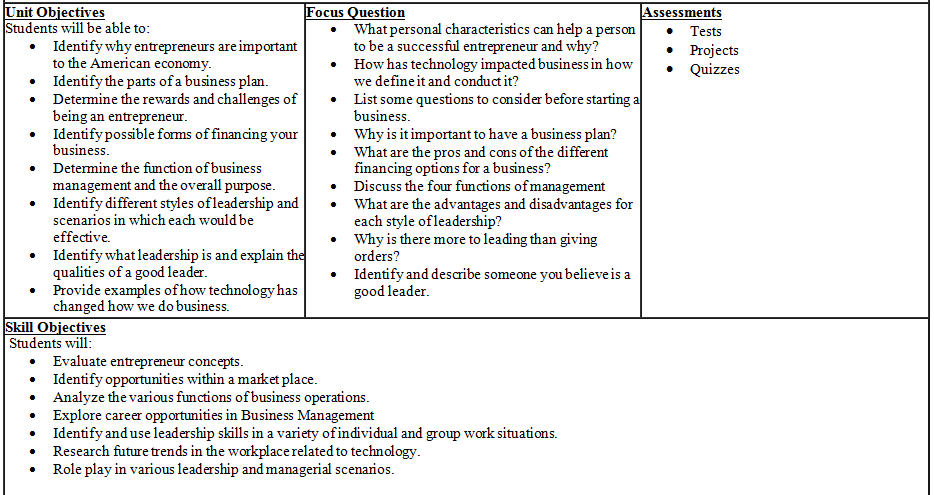 17
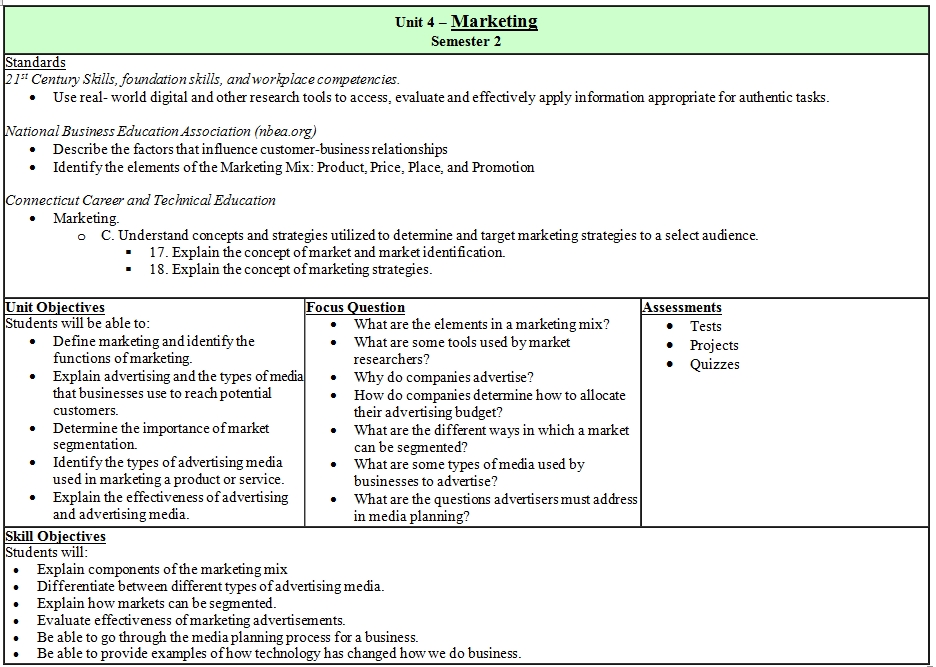 18
Changes: Marketing
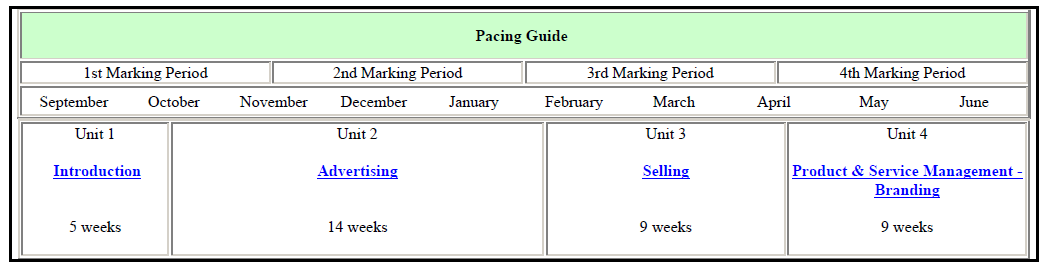 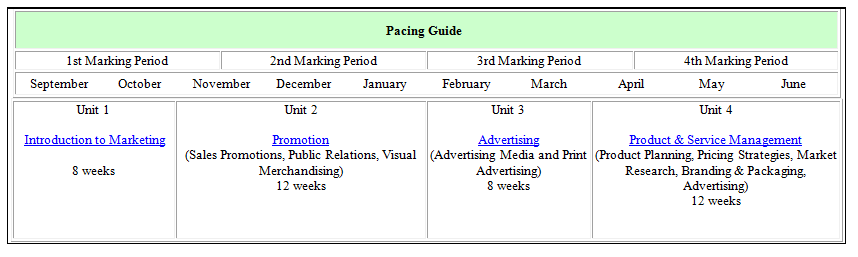 19
[Speaker Notes: Add section to curriculum about presentation skills
Embedded selling skills throughout the course
Added a section on Promotion to separate it from Advertising (they are not the same)
   -Added a subsection on Public Relations
   -Will allow for more time spent on modern advertising strategies – using social media, etc
Lengthened last unit to allow for application to developing a new product]
Changes: Accounting
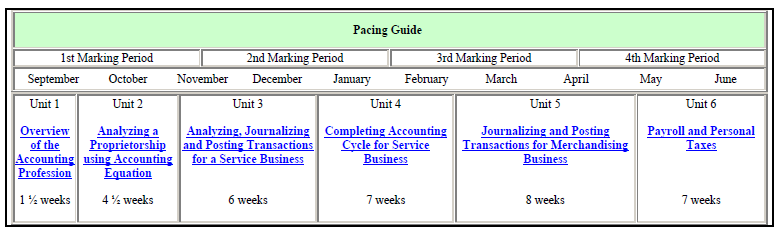 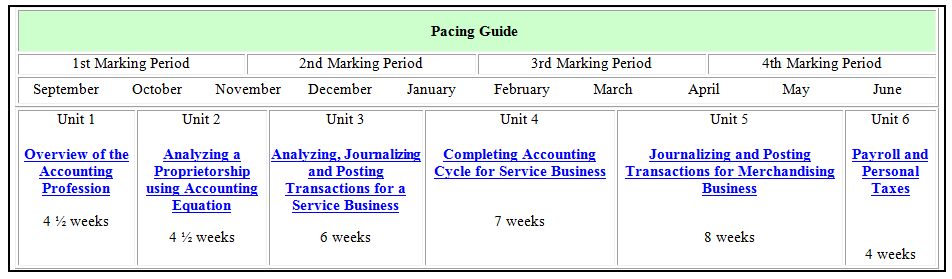 20
New Classes
Financial Literacy
Grades 10, 11, 12

Introduction to Investing & Finance
Grades 11, 12
21
Why Is Financial Literacy Important?
7 in 10 college seniors graduated with debt last year
Average debt per borrower: $29,400
Young adults between 20 and 24 represent the fastest growing segment of bankruptcy filings
The rate of college graduates filing for bankruptcy went up 20% in 2011


Source:
Jump$tart: Making the Case for Financial Literacy
The Project on Student Debt
22
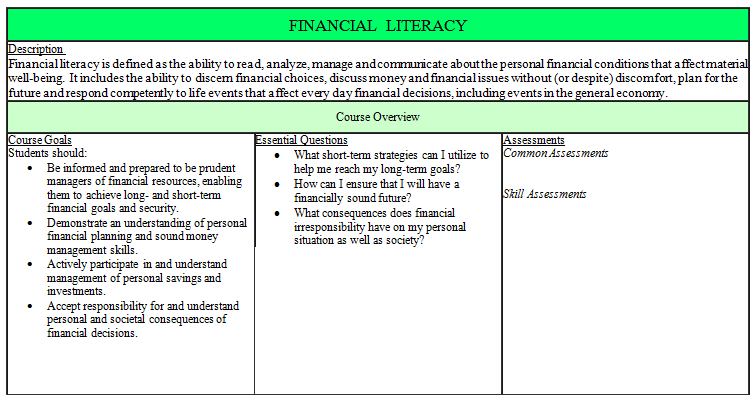 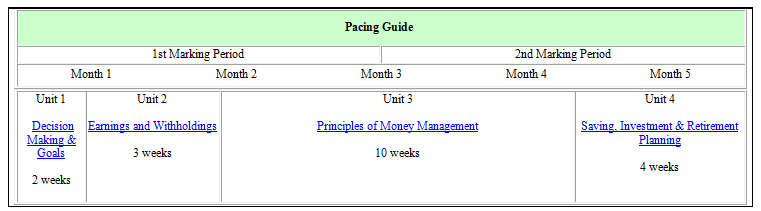 23
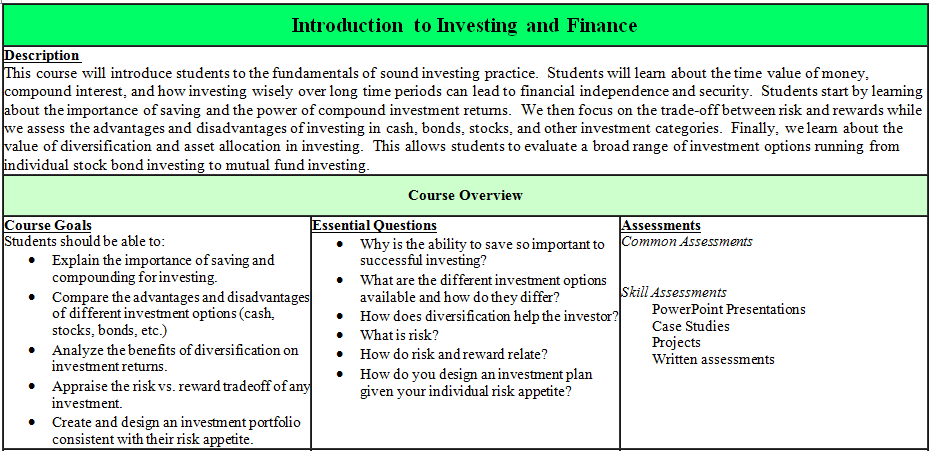 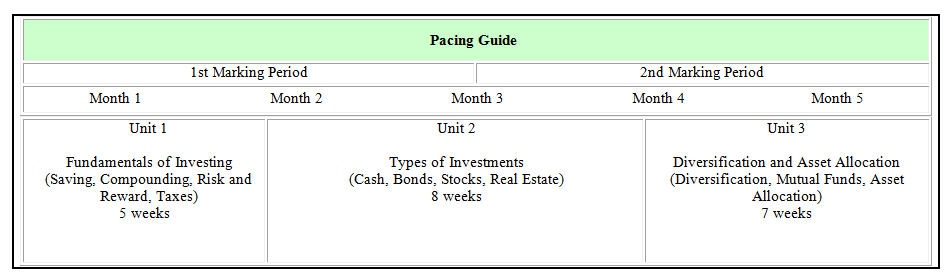 24
Implementation Cost
Summer work to develop common assessments and implementation guides
    120 hours @ 38.76 per hour = $4651.20
Purchase textbooks for new Financial Literacy course 
40 students (estimated) @ $37.50 per student 	= $1500.00
25
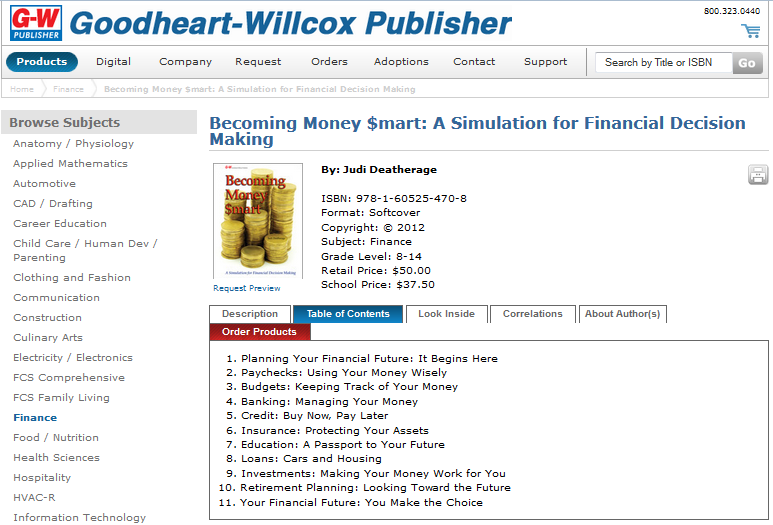 26
Evaluation of New Curriculum
Evaluation of common assessments that measure student mastery of key concepts as well as consistent implementation of the curriculum.
Observations by school-based administrators focused on content, delivery and assessment of curriculum.
Student enrollment in these elective courses.
Feedback from professionals in the field as well as graduates of our high schools.
27
Thank You!
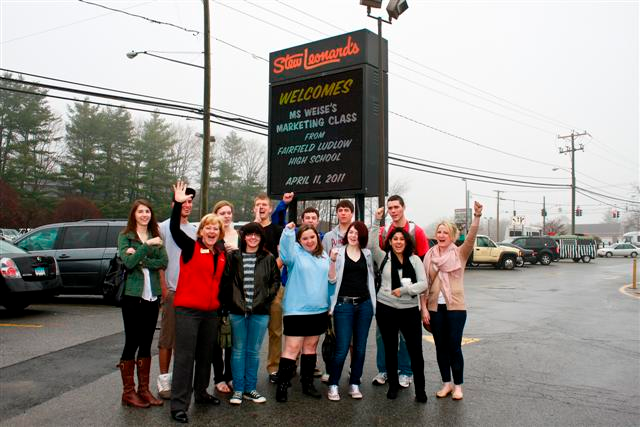 28